Конкурс на лучшую организацию спортивно - массовой работы среди городских общеобразовательных учреждений в 2021-2022 учебном году
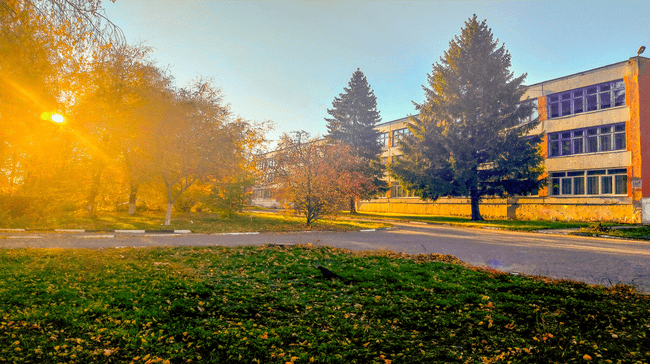 МБОУ «ЦО «Перспектива» Староосколького городского округа
Конкурс на лучшую организацию спортивно - массовой работы среди городских общеобразовательных учреждений в 2021-2022 учебном году
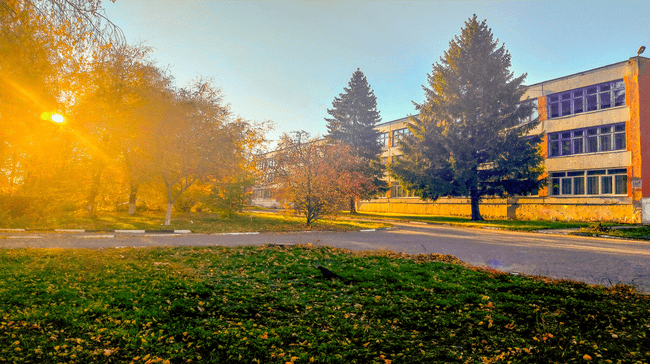 Год основания – 1976

с 2018 г. - МБОУ«ЦО «Перспектива»

адрес: м-н Парковый, дом 27а
E-mail        sh-perspektiva@so.belregion.ru
Cайт https://shkolaperspektivastaryjoskol-r31.gosweb.gosuslugi.ru/
Количество обучающихся – 468
Конкурс на лучшую организацию спортивно - массовой работы среди городских общеобразовательных учреждений в 2021-2022 учебном году
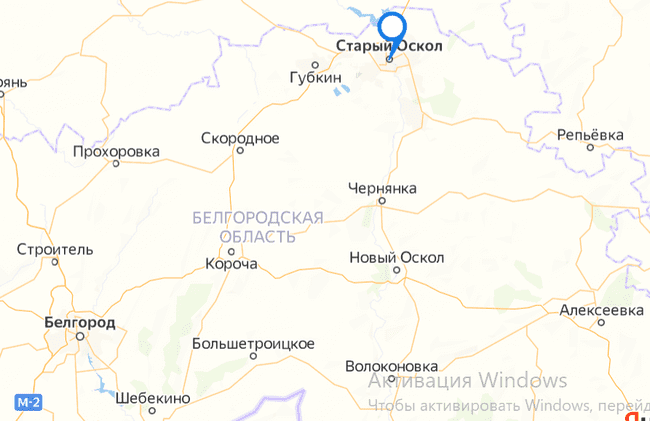 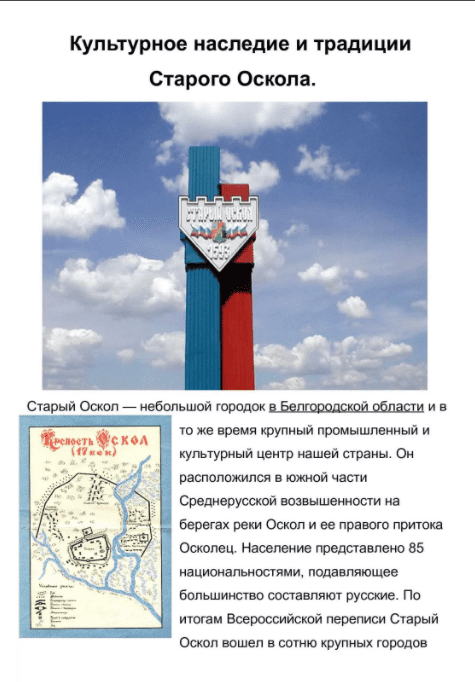 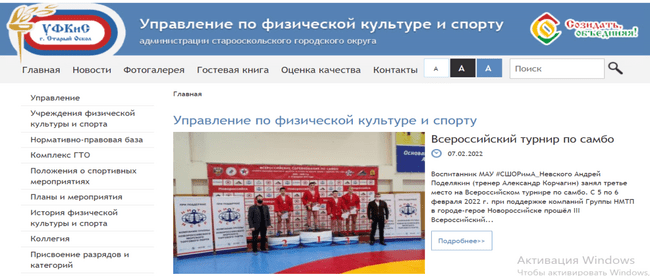 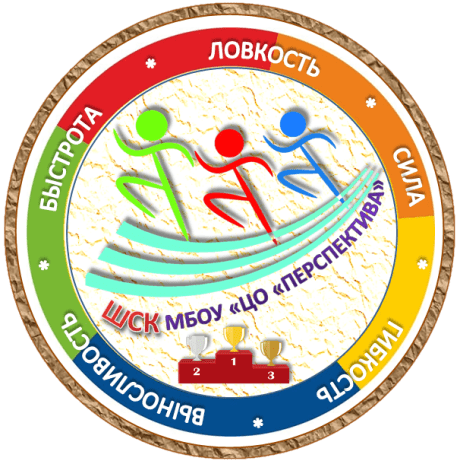 Педагогические кадры
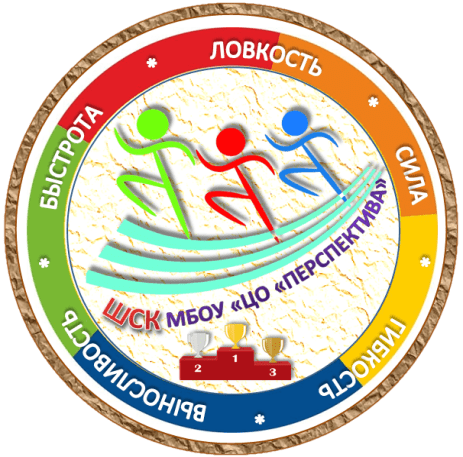 БГПИ им. М.С. Ольминского, учитель физической культуры
Старооскольский ФГАОУ ВПО «Старооскольский государственный национальный исследовательский университет» по программе «Государственное и муниципальное управление»
«Почётный работник общего образования РФ»
Победитель конкурса приоритетного национального проекта «Образование»
Победитель конкурса Учитель года – 2007»
Участник эстафеты Олимпийского огня 2014 года
Высшая квалификационная категория
Педагогический стаж 30 лет
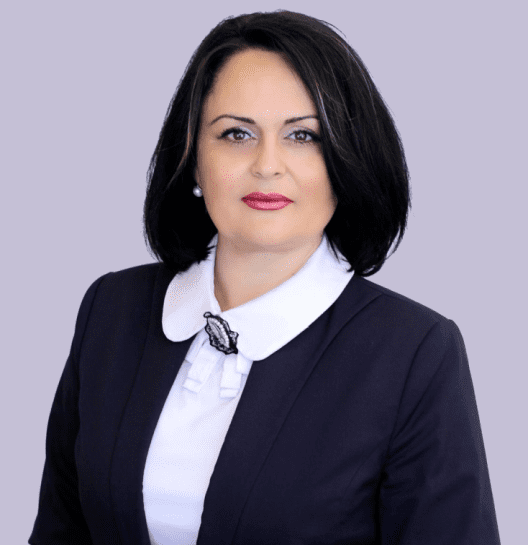 Голдобина                                          Татьяна Валериевна
ПЕДАГОГИЧЕСКОЕ  КРЕДО
УЧИТЕЛЯ ФИЗИЧЕСКОЙ КУЛЬТУРЫ
МБОУ «ЦО «ПЕРСПЕКТИВА»

Ребенок – главная ценность общества, выше которой
ничего быть не может.
Это «не сосуд,
который можно заполнить,
а факел, который нужно зажечь»
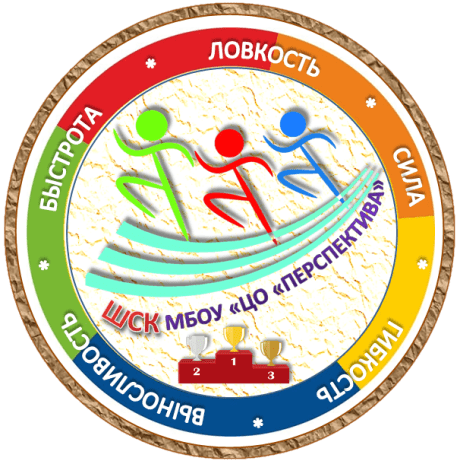 СОФ НИУ БелГУ , педагог по физической культуре
СОФ НИУ БелГУ, государственное и муниципальное управление
Многократный победитель и призер спартакиады трудящихся в составе команды управления образования Старооскольского городского округа
Награжден памятным знаком  «Старый Оскол – город воинской славы»
Высшая квалификационная категория
Стаж 10 лет
Педагогические кадры
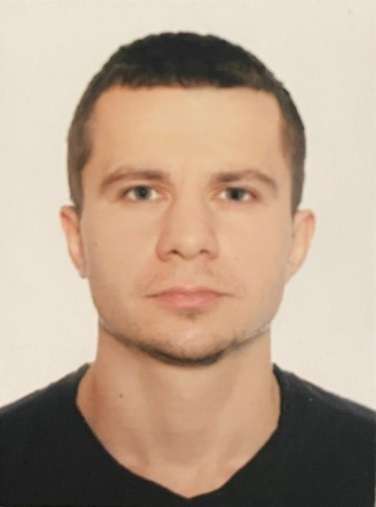 Горючев                               Денис Викторович
ПЕДАГОГИЧЕСКОЕ  КРЕДО
УЧИТЕЛЯ ФИЗИЧЕСКОЙ КУЛЬТУРЫ
МБОУ «ЦО «ПЕРСПЕКТИВА»

 «Достижение моих учеников – моя цель,
успехи детей –моя награда»
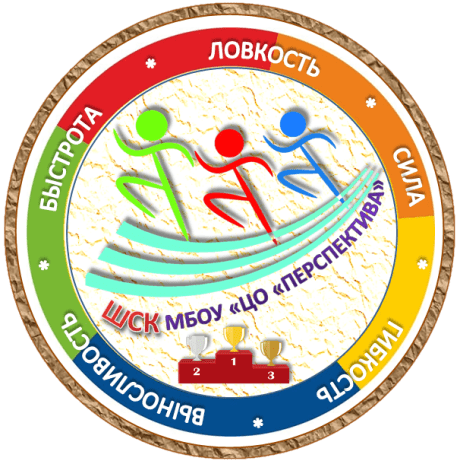 Педагогические кадры
ОГАПОУ "Старооскольский педагогический колледж", учитель адаптивной физической культуры (2019 год)
СОФ НИУ БелГУ , спортивный факультет
Руководитель школьного спортивного клуба «Перспективный»
Без категории
Стаж  3 года
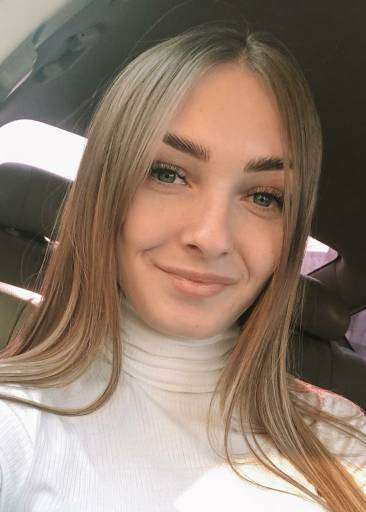 Ахновская
Лилия
Владиславовна
ПЕДАГОГИЧЕСКОЕ  КРЕДО
УЧИТЕЛЯ ФИЗИЧЕСКОЙ КУЛЬТУРЫ
МБОУ «ЦО «ПЕРСПЕКТИВА»

«Дружите с физкультурой,
в ней вечной
юности секрет»
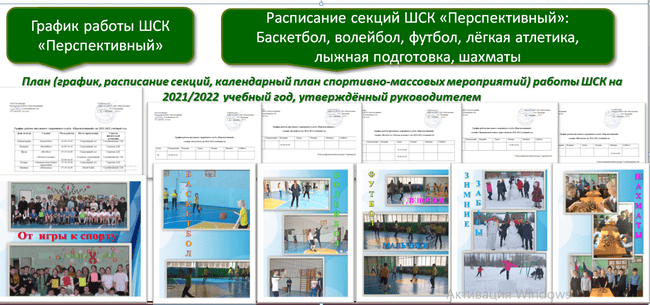 Наши достижения
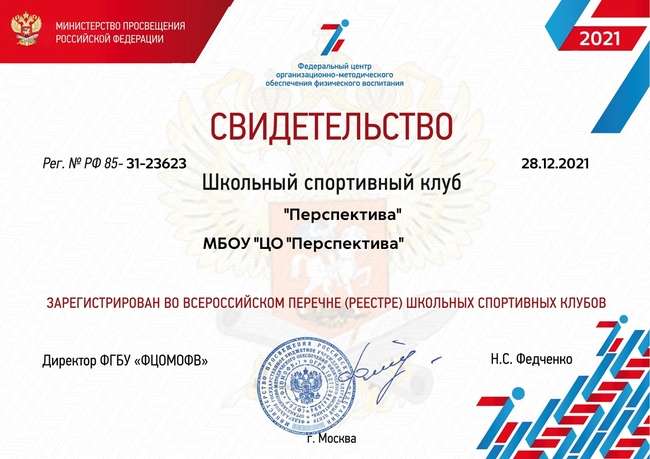 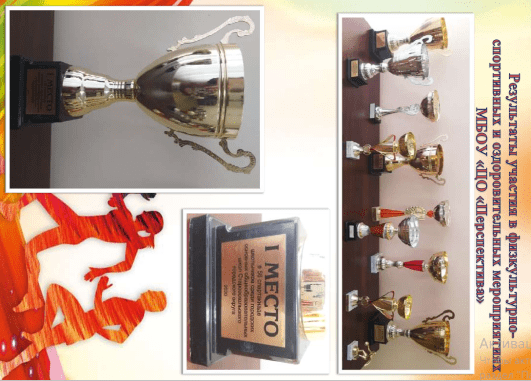 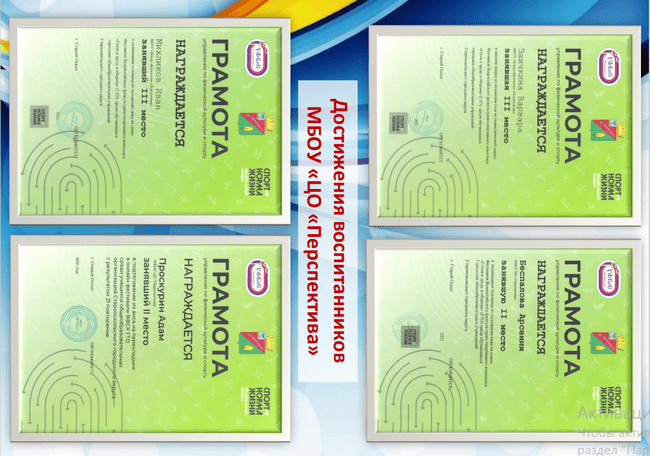 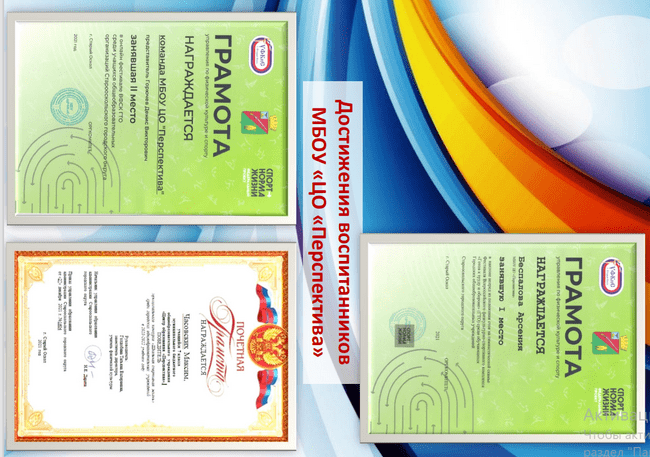 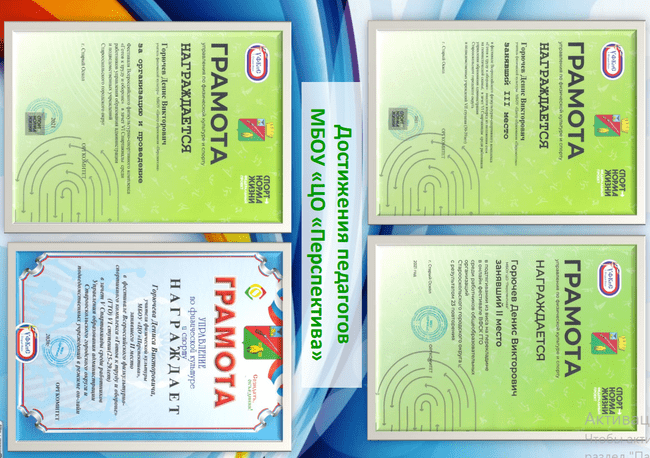 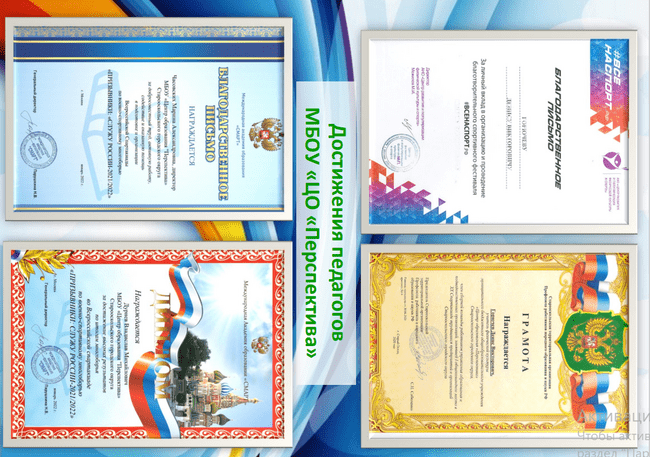 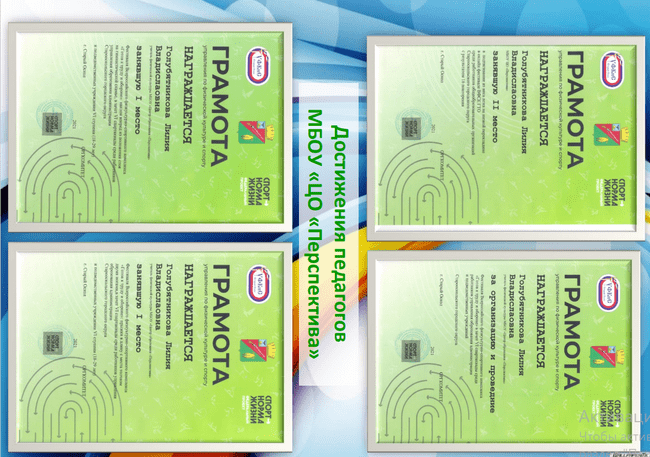 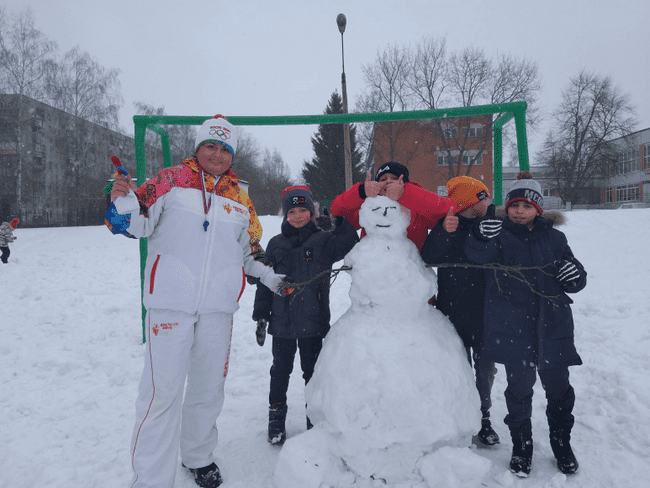 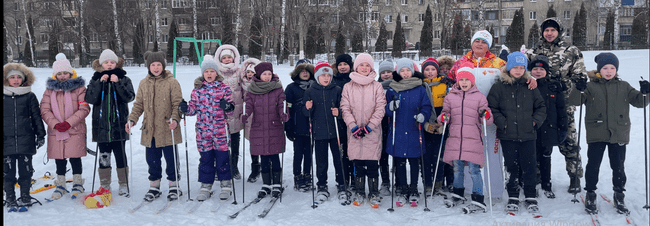 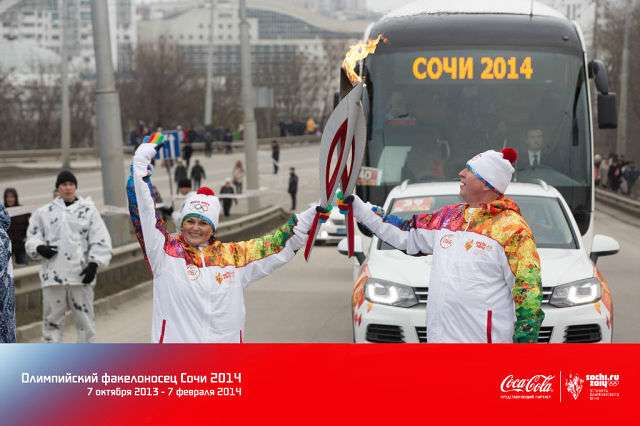 Мы говорим: «Физкульт-Ура!»
Вместе с ШСК «Перспективный»
мы сделали свою жизнь ярче!» А Вы?
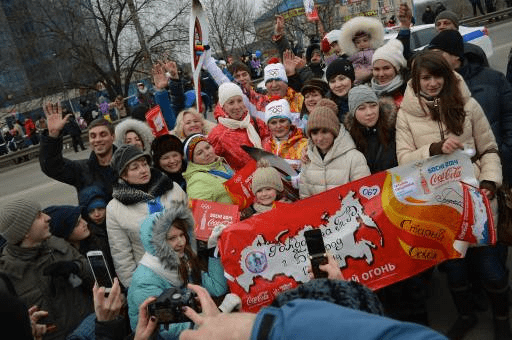 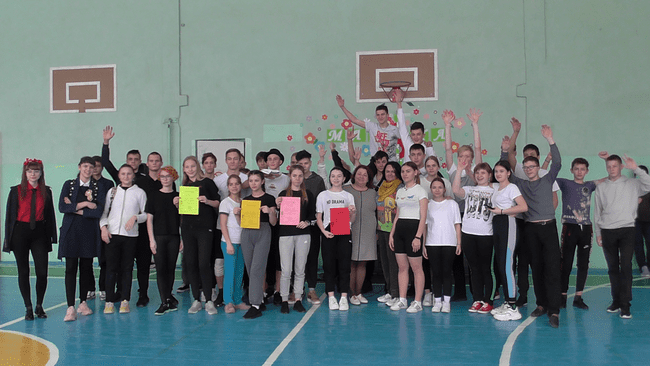 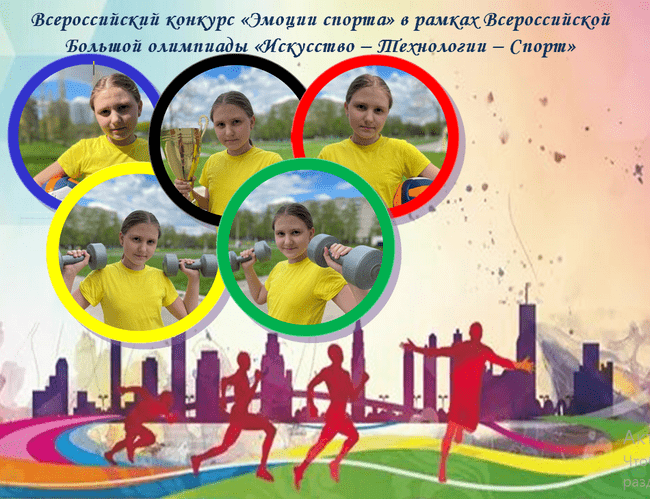 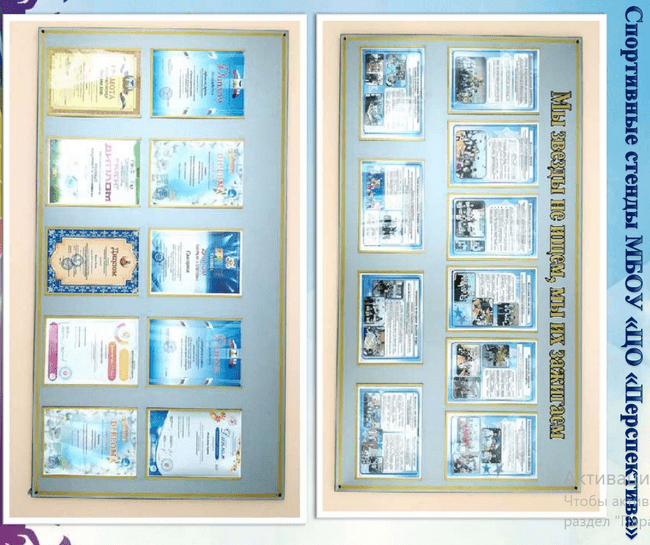 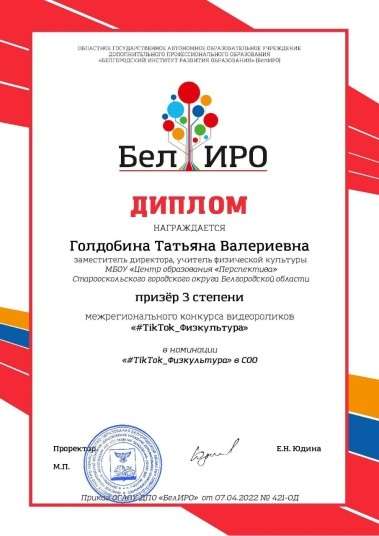 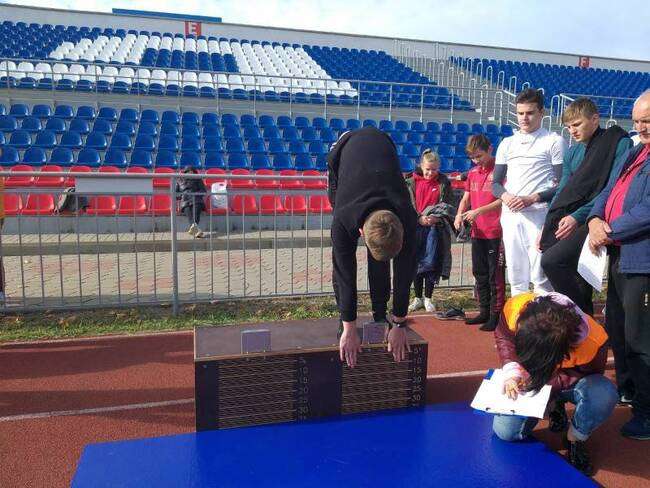 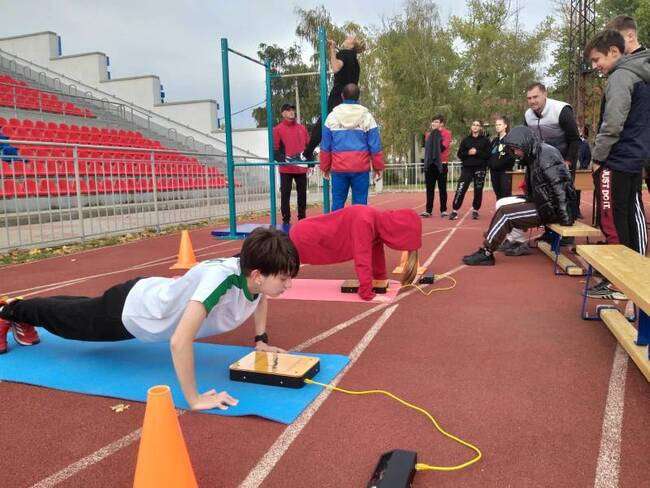 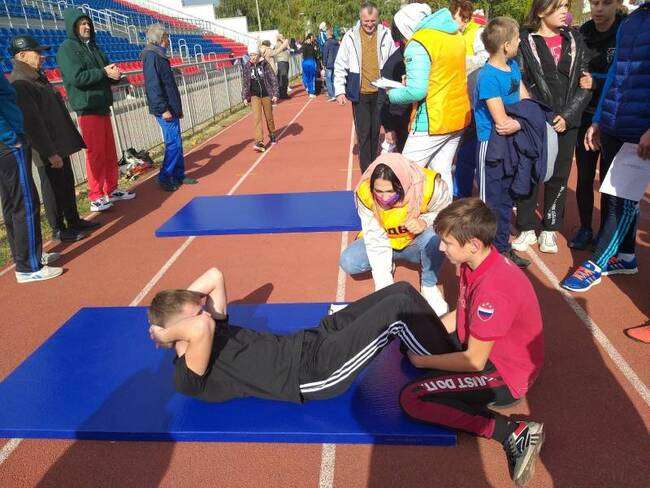 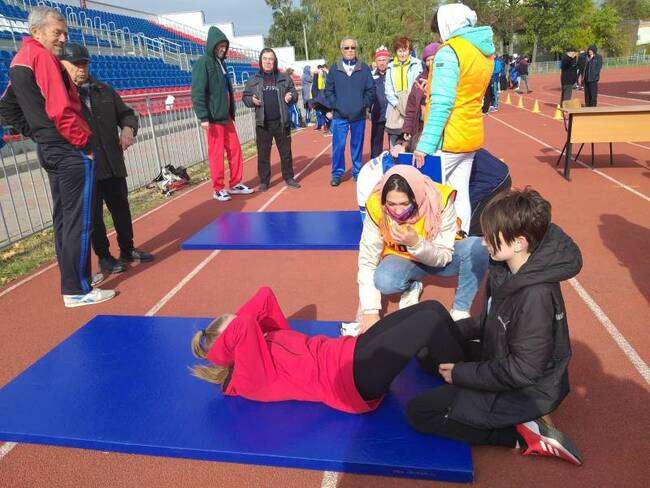 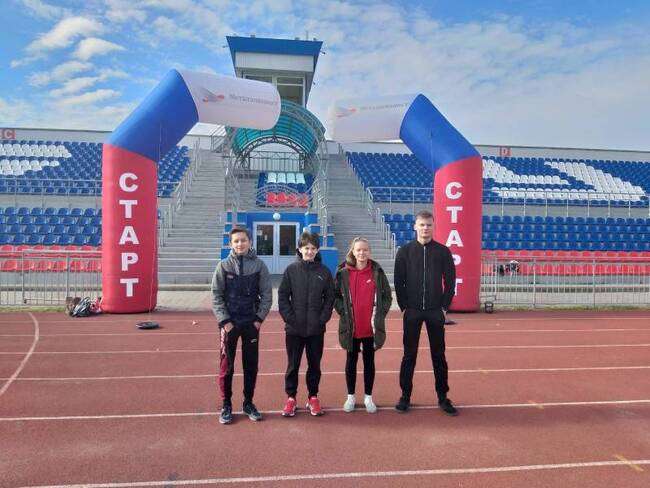 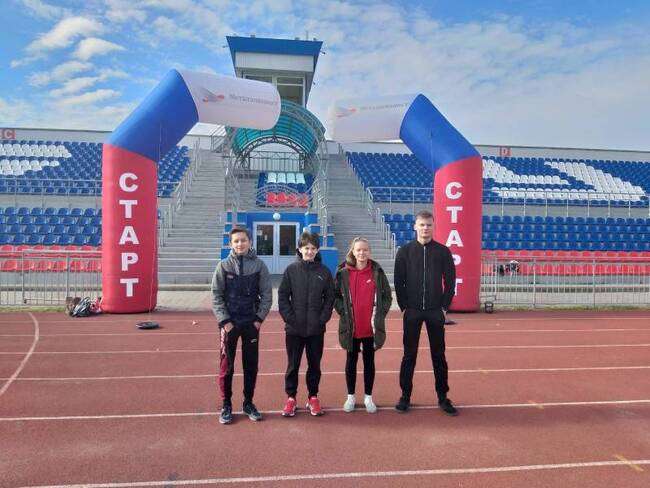 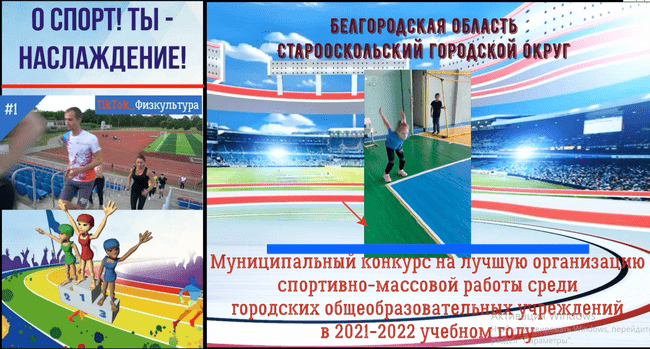 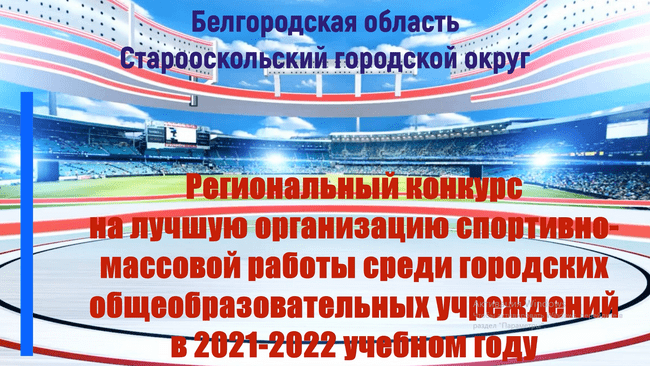